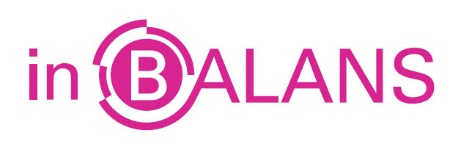 Inrichtingseisen
De bepalingen voor het opstellen van de jaarrekening, het bestuursverslag en de overige gegevens.
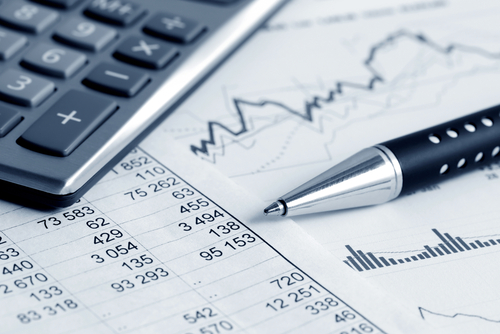 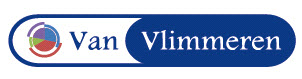 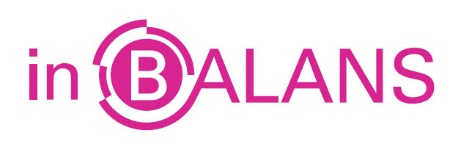 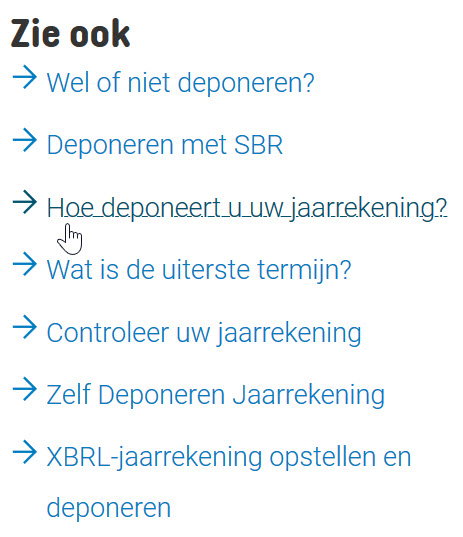 Publicatie-eisen
De regels over hoe een onderneming de eerdergenoemde stukken openbaar moet maken.
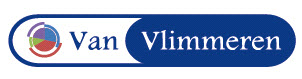 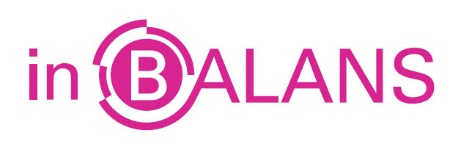 Controle-eisen
De voorschriften over de controle op de jaarrekening en het onderzoek van het bestuursverslag en de overige gegevens.
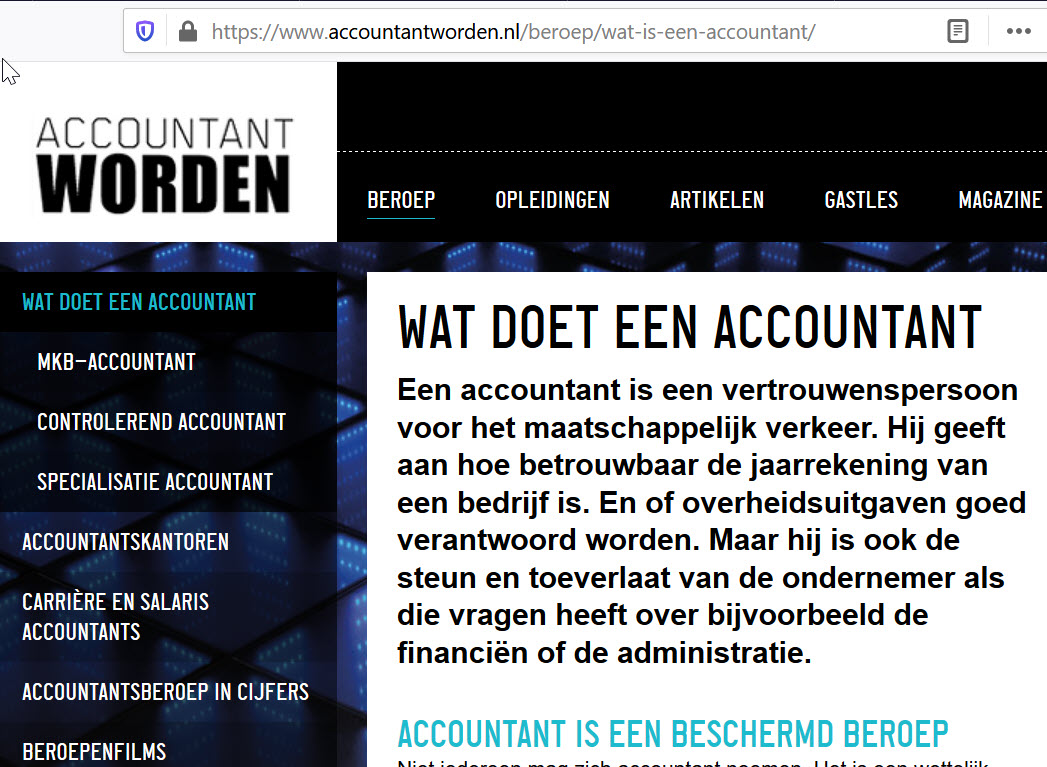 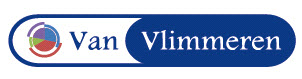 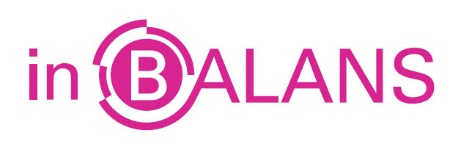 Jaarrekening
De jaarrekening bestaat uit 
de balans 
de winst-en-verliesrekening 
en de toelichting op beide.
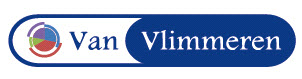 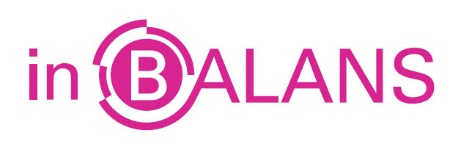 Modellen
Het Besluit Modellen Jaarrekening bevat een aantal modellen voor de balans en winst-en-verliesrekening.
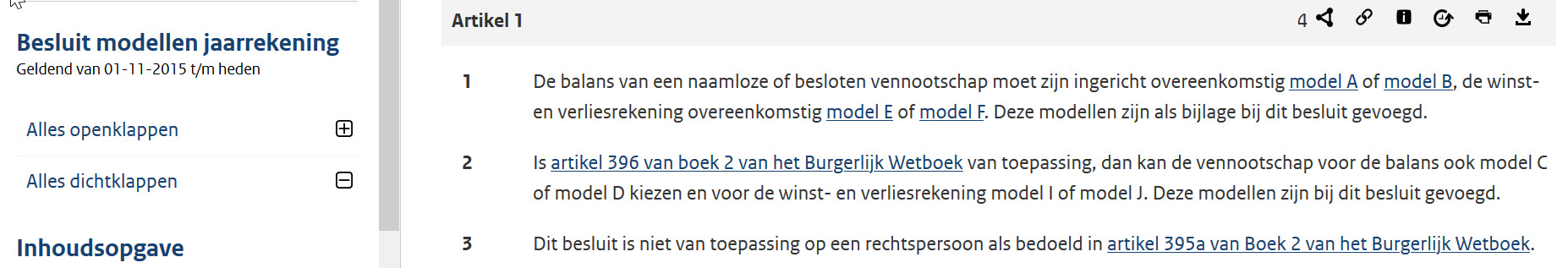 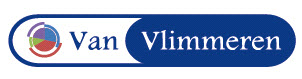 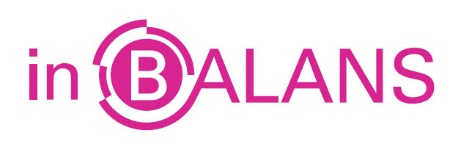 Model balans
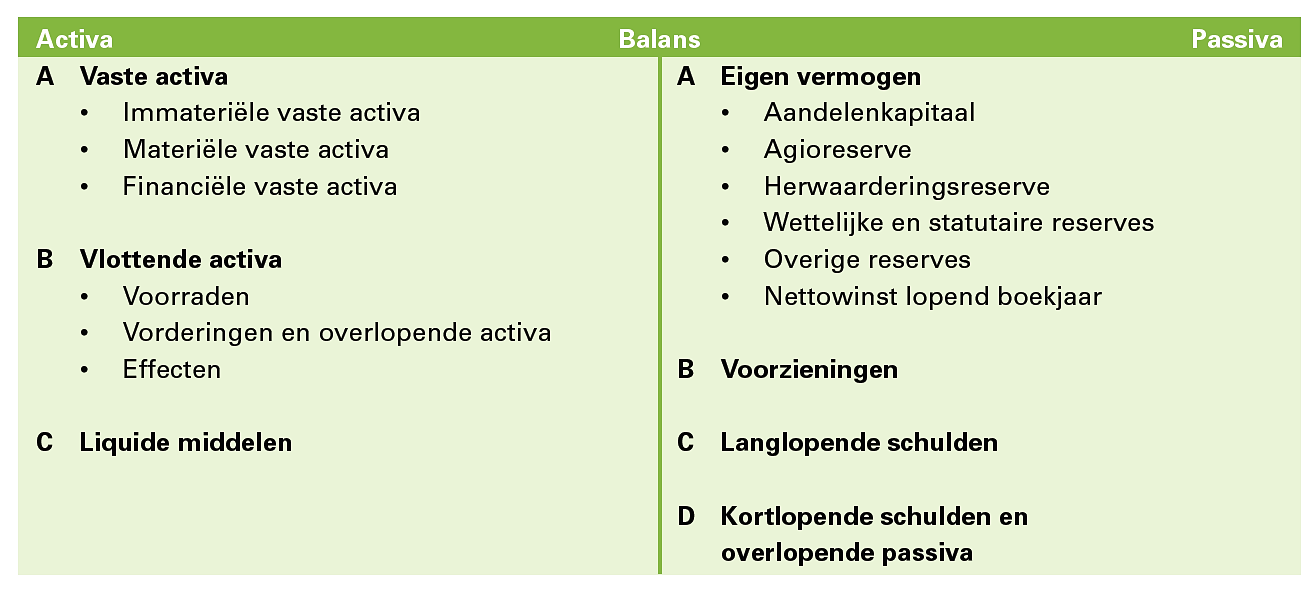 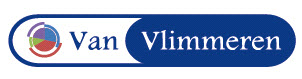 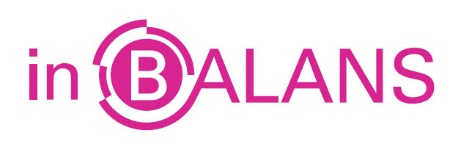 Toelichting
In de toelichting op de balans en die op de winst-en-verliesrekening staan algemene gegevens zoals
de gebruikte waarderingsgrondslagen 
op welke wettelijke bepalingen deze zijn gebaseerd 
en een toelichting op afzonderlijke posten.
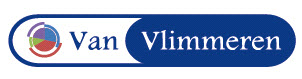 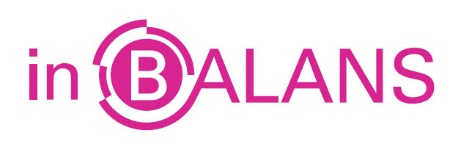 Betrouwbaar oordeel
De jaarrekening moet zo worden opgesteld dat een betrouwbaar oordeel over het vermogen en het resultaat mogelijk is.
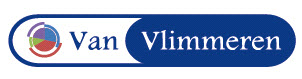 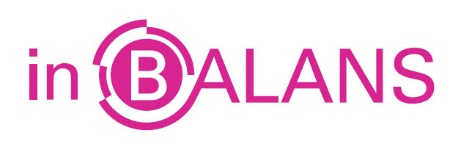 Bestuursverslag
Het bestuursverslag geeft 
alle aanvullende informatie over de onderneming weer 
en is vooral gericht op de toekomst.
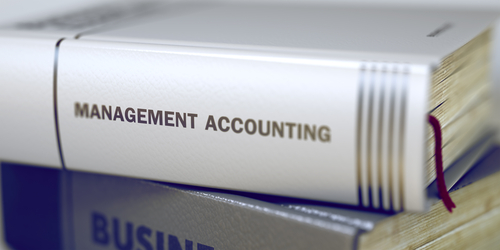 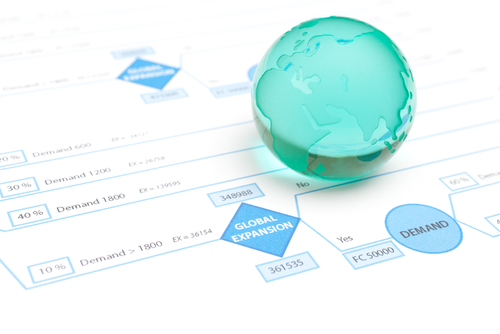 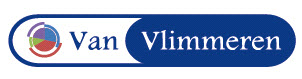 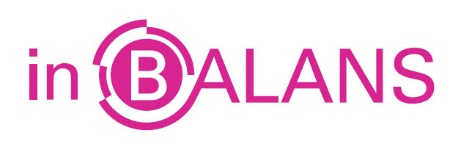 Niet uit de balans blijkende verplichtingen en rechten
meerjarige financiële verplichtingen 
voorwaardelijke verplichtingen
niet-verwerkte verplichtingen 
voorwaardelijke rechten
en niet-verwerkte rechten.
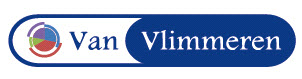 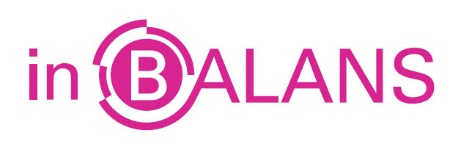 Overige gegevens
Deze bevatten 
de controleverklaring 
de statutaire regeling voor de winst 
bijzondere statutaire rechten 
stemrechtloze aandelen 
nevenvestingen
en de gebeurtenissen na balansdatum met belangrijke financiële gevolgen.
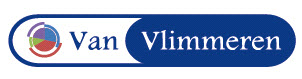